RN OrientationHillsboro Area Hospital
Julie Smith, RN, BSN, CNOR
I, Julie Smith, am developing an updated nursing orientation process to help patient care nursing departments with staffing challenges by orienting every new hire RN to all clinic departments within the hospital.
2
What Are We Changing?
EXAMPLES
The new hire nurse will work 2 weeks of shifts on their new ‘home’ unit
Week 3, float to other nursing units for an 8-hour shift each weekday
Spend Monday on Ambulatory (eye day, many IV opportunities)
Spend Tuesday in Surgery to see scopes and a laparoscopic procedure
Spend Wednesday in ED
Spend Thursday in MMS
Spend another day in Ambulatory to do Stress Tests (Tuesday/Wednesday)
3
Why?
We hired a new RN circulator in Surgery.  She was off orientation and doing great.  One day, her next patient was an inpatient, I relayed it was time for her to get her patient and bring them to OR1.  Her response, “Where is MMS”?  I failed her as a manager and a mentor.  She had a facility tour on day 1 but nothing since.
4
What Are Some of the Benefits?
Know names and faces of team members when you go to other departments or the cafeteria
Networking in-house
No one likes being the new kid who doesn’t know anyone
When MMS is busy, the nurse will be familiar with the unit when floating to help
The expectation is NOT to be competent to take a team but to answer call lights and help with basic nursing tasks
When ED gets slammed or has a STAT heart, the new nurse will know where items are stored and be more comfortable to jump in to assist
More comfortable answering phones and call lights
5
RN Orientation
All RNs hired at HAH
Experienced
New grads
New to the unit hired
Potential to include lab and x-ray in the future
6
Primary goals
Break down barriers between departments
Help everyone understand each department’s ‘why’
Increase interdepartmental communication
Discover Each Department’s ‘Why’
Why is it so important to surgery to have the patient void before we get them?
Why is it so important to ED for MMS to take report when they call?
Why can’t that service just to go Ambulatory?
All the ‘whys’ will be better understood with RNs orientating on other nursing departments
8
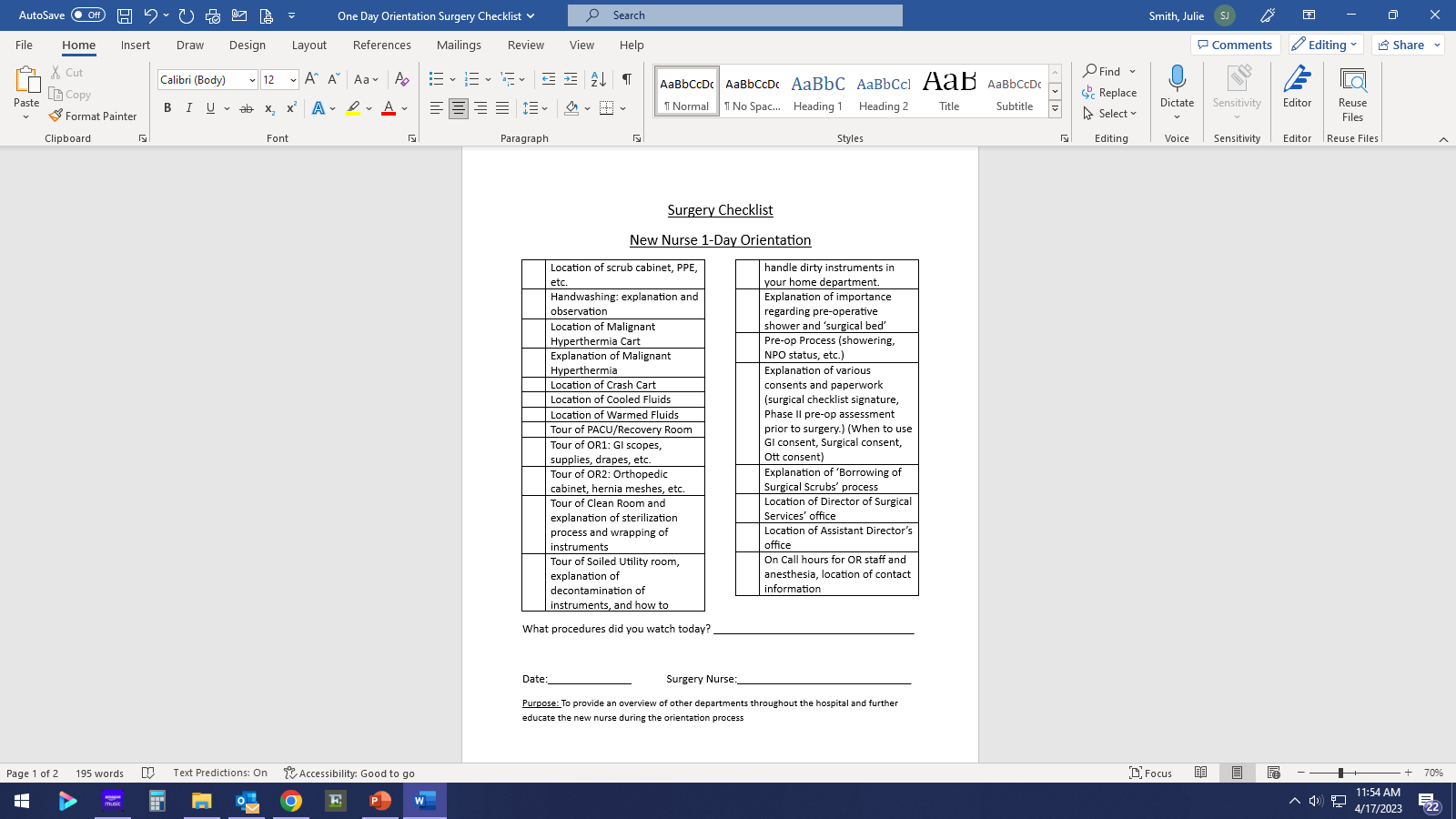 Checklists
Created by Directors/Nurse Managers
To be completed when the nurse is in each department, outside of their home department
To include the most important areas the new nurse should know, see, learn
Provides an overview, not competence
When creating checklists, please include the provided ‘Purpose’ statement.
9
Checklists Will be added to the Public Drive
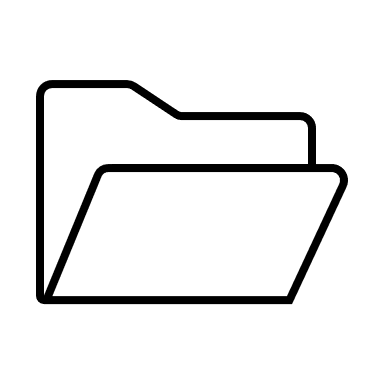 10
Thank you
Julie Smith, RN, BSN, CNOR
juliesmith@hillsboroareahospital.org